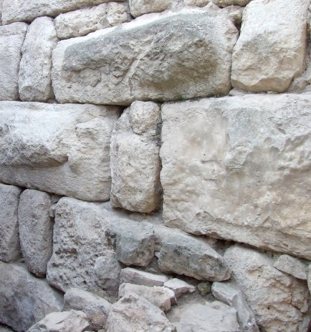 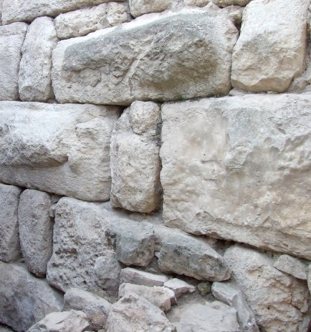 NEHEMIAHGod’s Keys for Successful Rebuilding
Leadership
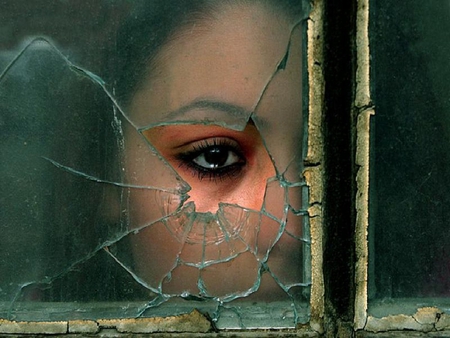 GOD REBUILDS BROKEN THINGS
A life of addiction (drugs, pornography)
Upbringing: physical or sexual abuse, neglect
Estrangement from family
Troubled marriage
Life after divorce
Broken friendships
New life into an old church
Dysfunctional family
Life after prison
Life-changing injury, illness, or surgery
Business on the ropes
Failing country and faltering economy 
Church recovering from division
Faltering personal faith
Successful Rebuilding calls for Good Leadership
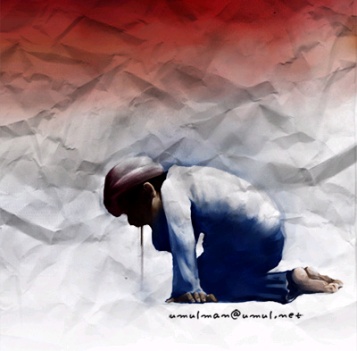 Genuine concern for others
 Walk with God
 Understand the problem
 Call others to the work
 Lead the way
 Committed to truth, confront evil
 Maintain the vision
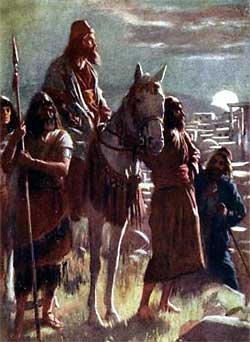